Артикуляционная гимнастика в стихах
Утро с котиком Музиком
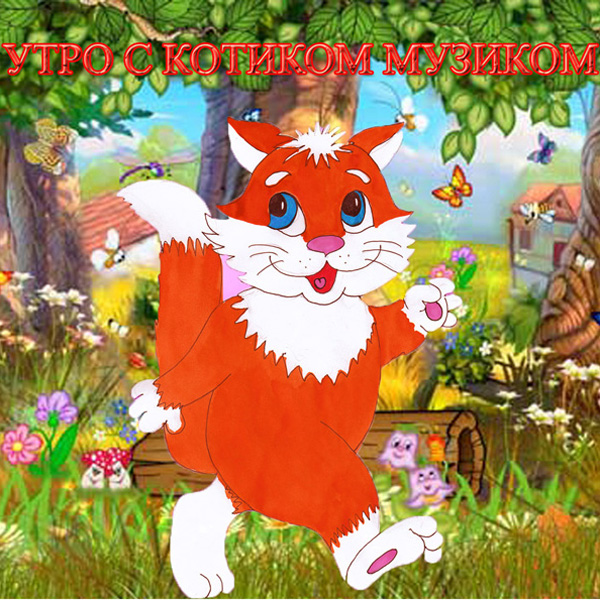 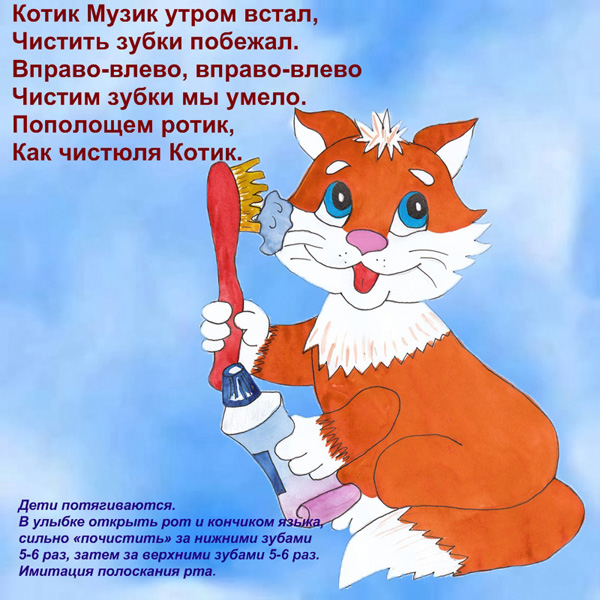 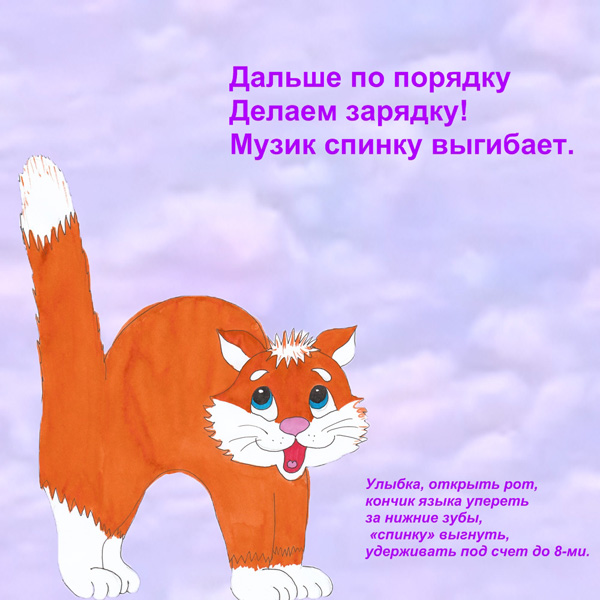 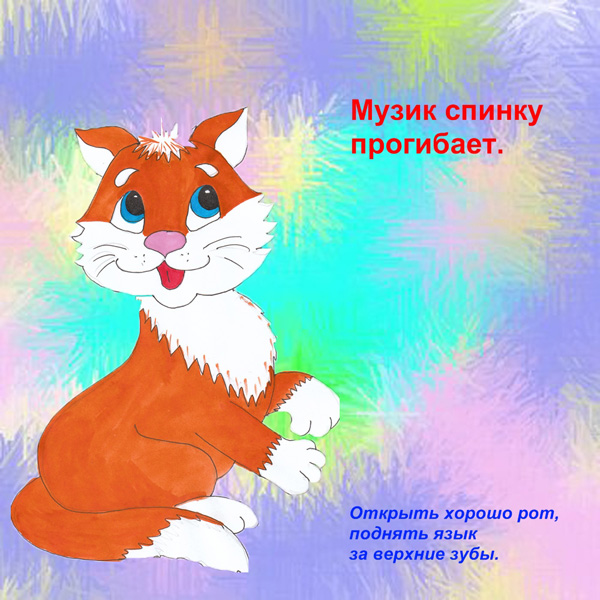 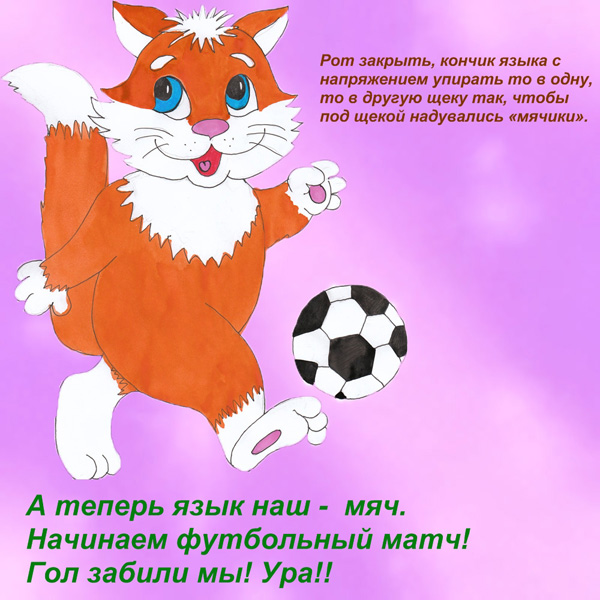 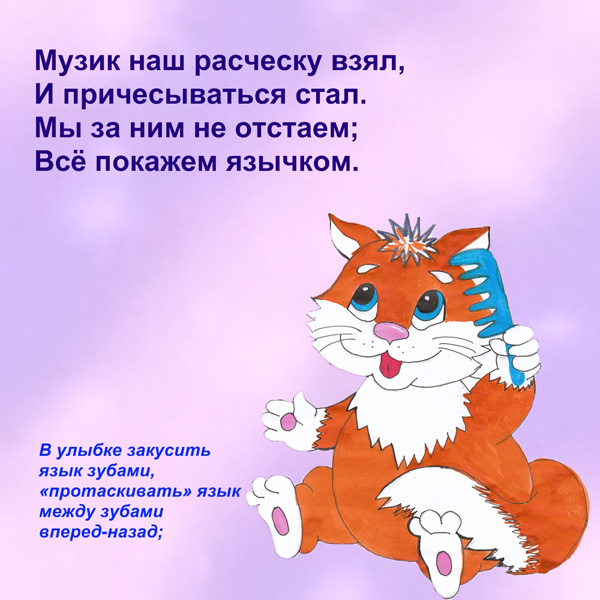 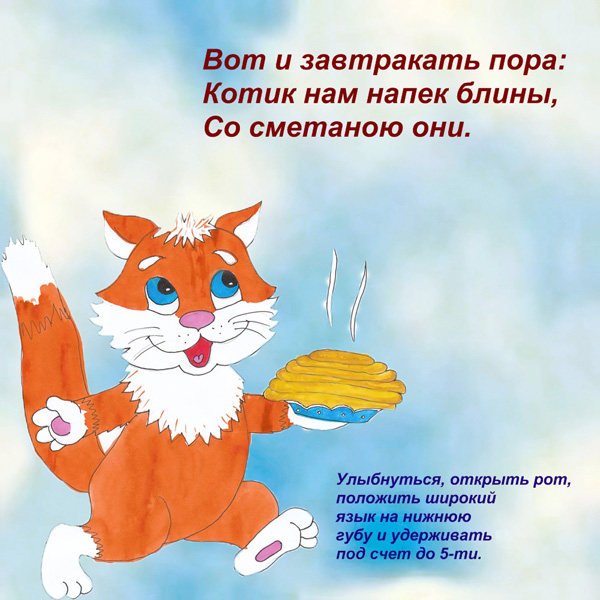 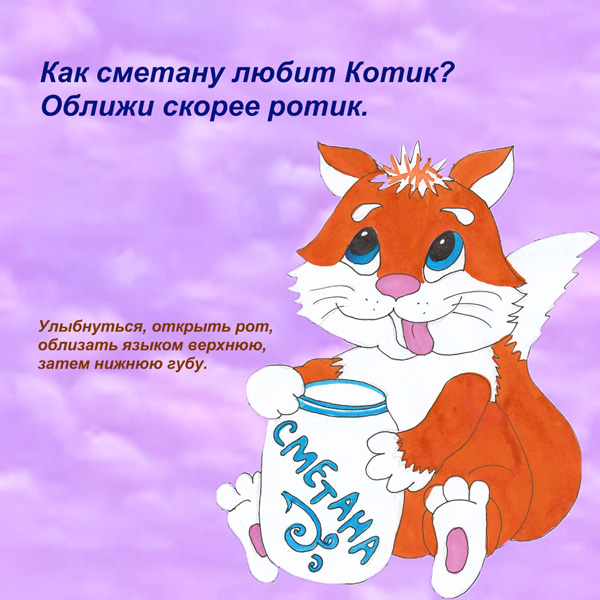